מסעו של נתן זהבי )ז'ולטי(  לתל-חי ותחילת הקרב
עלינו וראינו שגם חברי כפר גלעדי 
כונסים עדרם שרעה עם עדרנו. ראינו שערבים מקיפים אותנו. בינתיים הגיע טרומפלדור עם כמה חברים מכפר גלעדי. כאמל ודודו, שליטי בדואי החולה, שהיו לעיתים מתארחים אצלנו". 
מתוך: יום אחרון בתל-חי









נתן זהבי

לקריאה נוספת על הקרב בתל-חי
לי היה זה מראה שובה לב, מראה שטרם ראיתי כמוהו מעודי והחלטתי שכאן מקומי... ניגשתי אל קבוצת תל-חי והתקבלתי כחבר בה... הקשר בין הצפון לדרום היה רופף. כמו כן, להבדיל ממושבות יהודה, לא היו כאן הופעות תרבותיות כהרצאות, הופעות אומנותיות וכו'. כך היה הגליל מדבר שממה במובן הבידורי-הרוחני, אך לא שמתי לב לכך, ויתרתי על הבידור, שלא ראיתי בו גורם ראשוני בחיים. בתל-חי חדרי נוחיות ושירותים לא היו. התזונה ויתר הצרכים היו בדלות, בצמצום רב. אבל לעומת זאת: יופי והוד שאין לתארם במילים ישנם בתל-חי, והיופי וההוד חיפו על חוסר הנוחיות וחוסר הצרכים...
בוקר בהיר יום י"א באדר ירדנו, אני חבר קבוצת תל-חי וחברי טוקר, חייל בגדוד העברי, שהתנדב לעזרת תל-חי. ירדנו לסייר שדותינו. ראינו שהבדואים כונסים עדריהם, שלא כרגיל בשעה זו, חששנו לבאות.
"בבוקר השכם חג השבועות תרע"ט, יצאתי בודד להגיע לגליל העליון בלי לדעת הדרך. פני לצפון, קדימה... התקדמתי והגעתי לכפר חלסה. משמאל הבניין האדום של השייח. מימין הגבעה רחבת הידיים אשר אוהלי הבדואים זרועים עליה. למטה אגם ביצה ותאואים רובצים בו. סביבה מרשימה. חיים שוקקים. ואני נמשך הלאה ומגיע לקבוצת עצי אקליפטוס ומעיין קטן נובע ביניהם, מים מתוקים וקרים וסביבם עשב גבוה. 
השתרעתי עליו ונחתי. אז הרגשתי את העייפות הרבה אחרי מאמץ היום. מהמקום הזה השקפתי בראשונה על תל-חי... השמש שקעה... וקרניה פגעו בחרמון שבחריציו היה שלג, וסביב שרתה שממה ומצב רוח של מנוחה אמיתית. לנתי בתל-חי... בבוקר השכמתי וטיילתי בסביבה והנה השמש זורחת ומהחולה עולים אדים כחולים וקרני השמש משתברים בהם ומהווים ערפילים.
רקע:
הגעתם למצפה של השומר החדש להתנדבות שמירה. אולי זו הפעם הראשונה שלכם ואולי אתם ותיקים יותר. לפעמים באמצע הלילה אתם חשים קשיים, או תחושה שהעסק לא רציני. יושבים תקועים באמצע כלום ושומרים על כמה עיזים או פרות במקרה הטוב, לפעמים אפילו את העדר לא רואים. 
ואתם בטח חושבים לעצמכם... לשם מה אני עושה את כל זה? מה המשמעות הגדולה יותר שיש כאן?
השומרים באזור זה לפני כמאה שנה, שהתיישבו באצבע הגליל על אף כל הקשיים הכרוכים בכך, בכפר גלעדי, מטולה ותל-חי, השפיעו במידה רבה על קביעת גבולה הצפוני של מדינת ישראל, שהיה נקבע ככל הנראה אילולא המעשה הציוני שלהם בראש פינה. 
מה המשמעות הגדולה מאחורי המעשה שלכם?
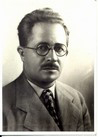 שאלות לעיון והעמקה:
נתן זהבי מביט באזור תל-חי בהתפעלות מהולה בביקורת. השוו בין איך שאתם רואים את אצבע הגליל, לאופן שבו הביט באזור זה נתן זהבי. 
להתיישבות באזור מרוחק זה היו מחירים מאז ומעולם. מה המחירים שמציין נתן זהבי? ומה המחירים שיש לשהותכם כאן? 
נסו לשער את מחשבותיהם ורגשותיהם של אנשי תל-חי בבוקר הקרב, כשהבינו שהם מוקפים ולא ידעו מה עתיד לקרות. 
מה הניע אתכם להתנדב כאן? מה המשמעות הגדולה מאחורי המעשה שלכם?
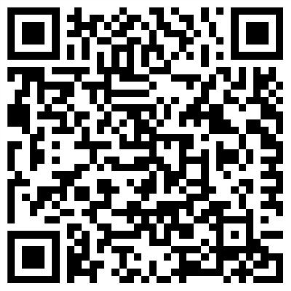